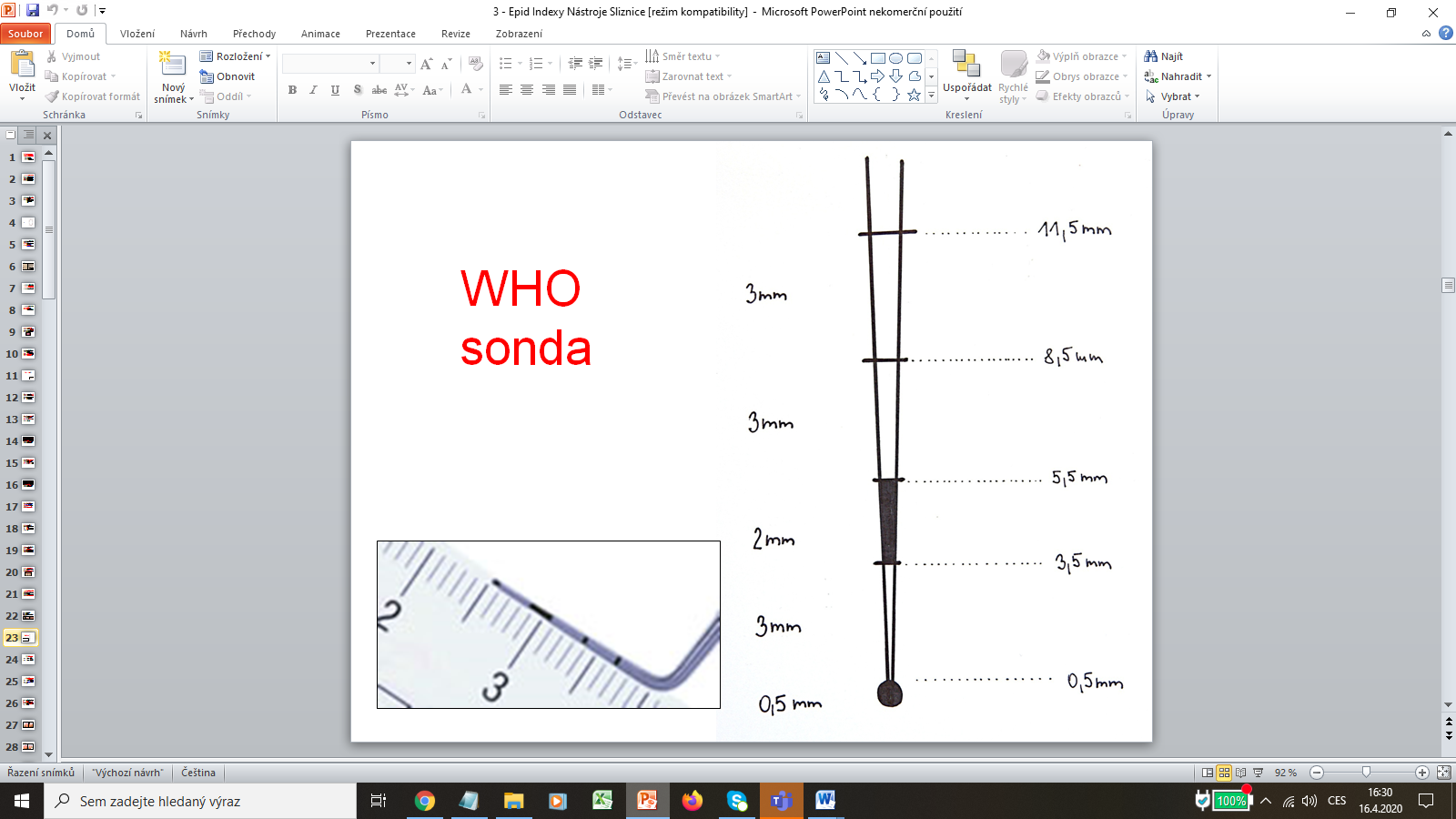 INDEXes TEST
MUDr. Hana Poskerová Ph.D.
Stomatologická klinika 
FN u svaté Anny a LF MU v Brně
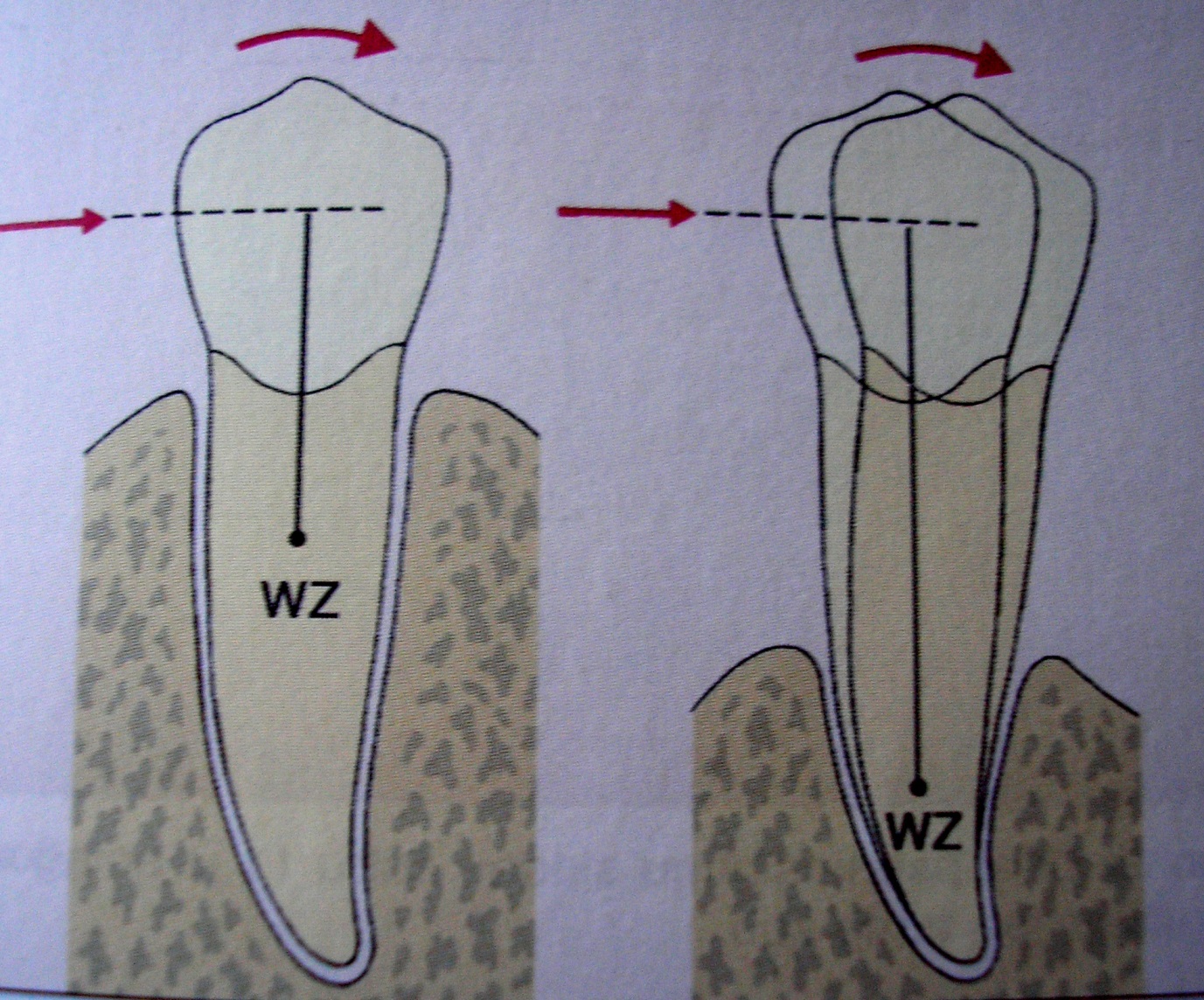 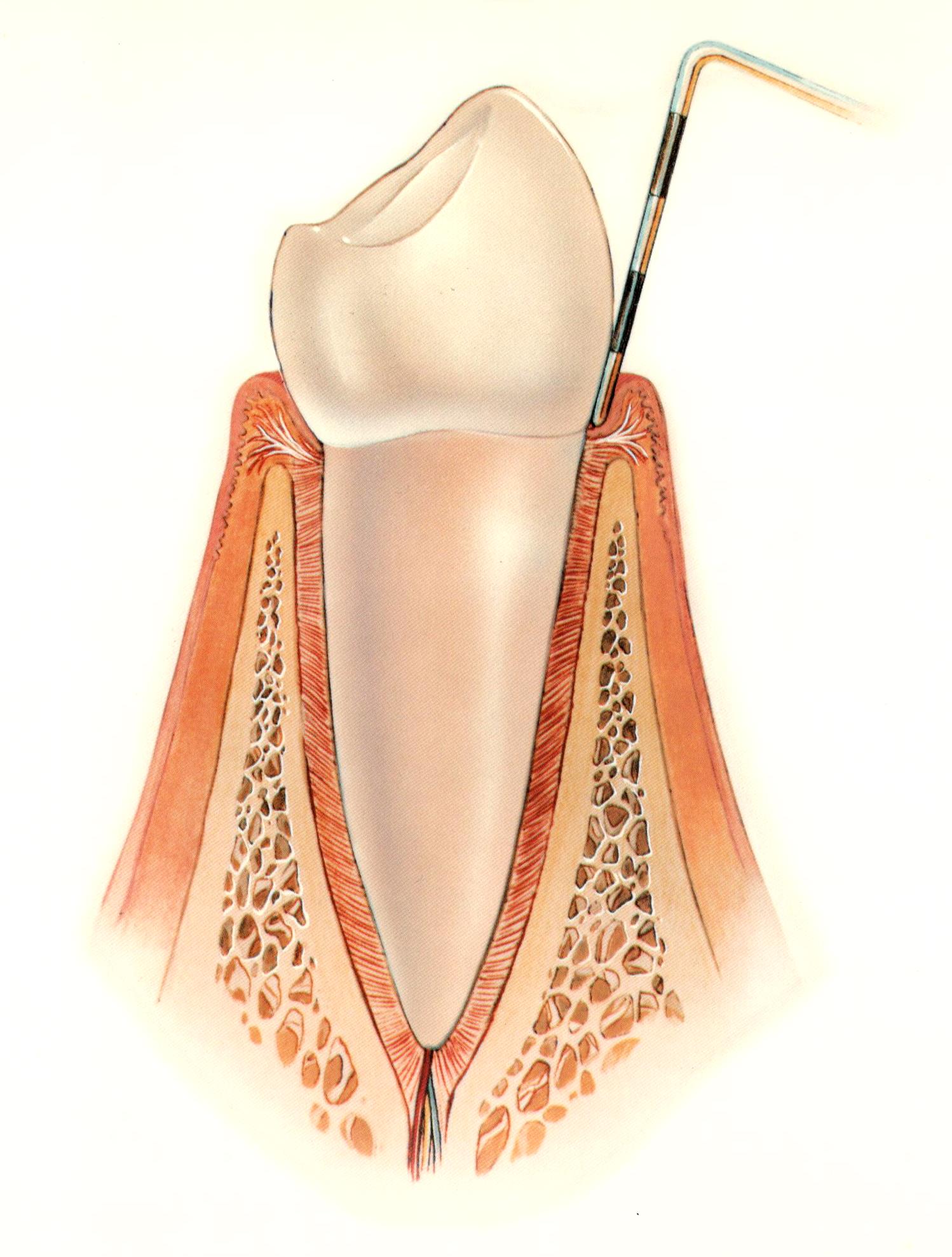 CPITN O
CPITN O
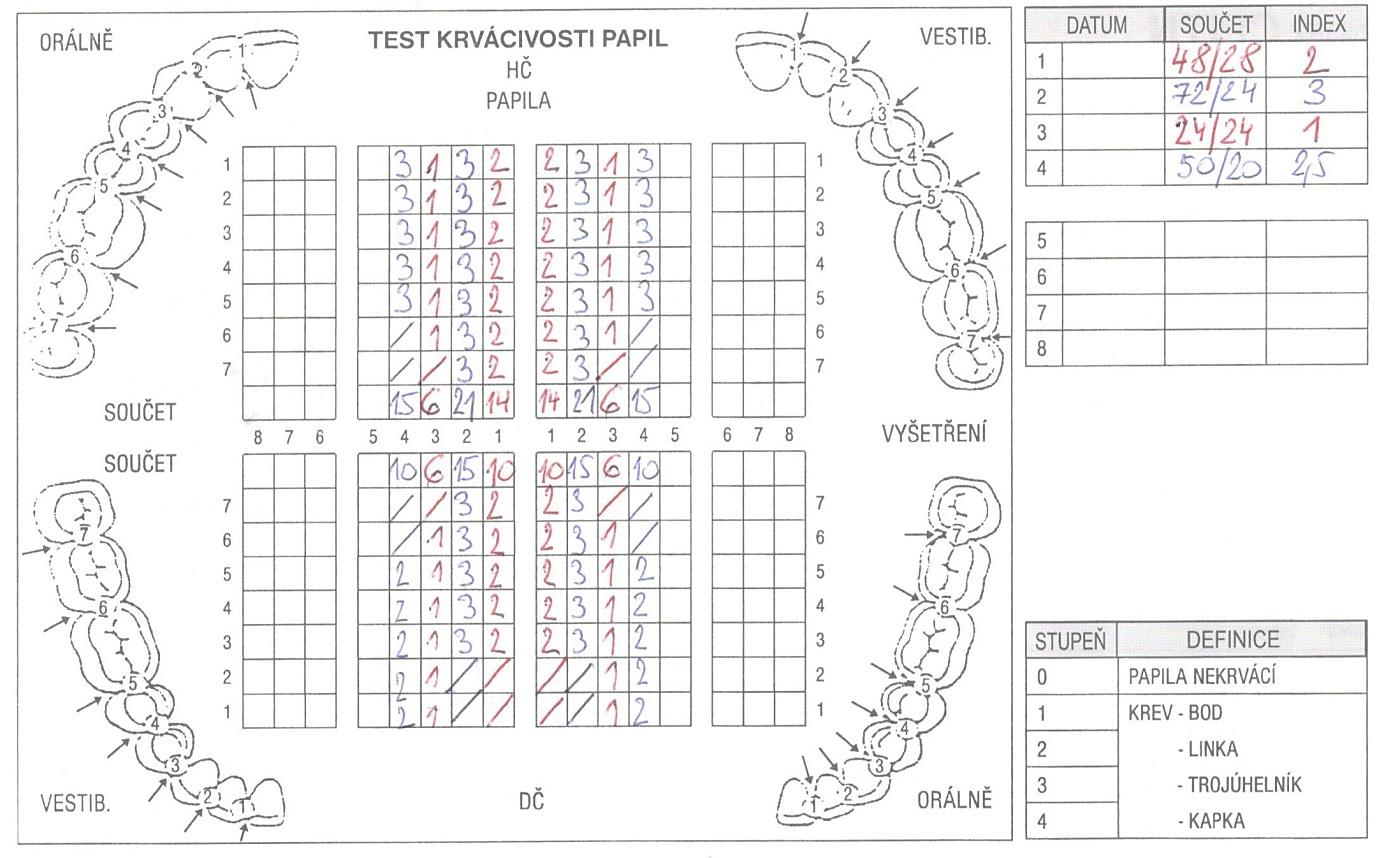 Determine the PBI value 
Example: all distal papillas PBI 4, all teeth are present:                                               PBI 112/28  index 4
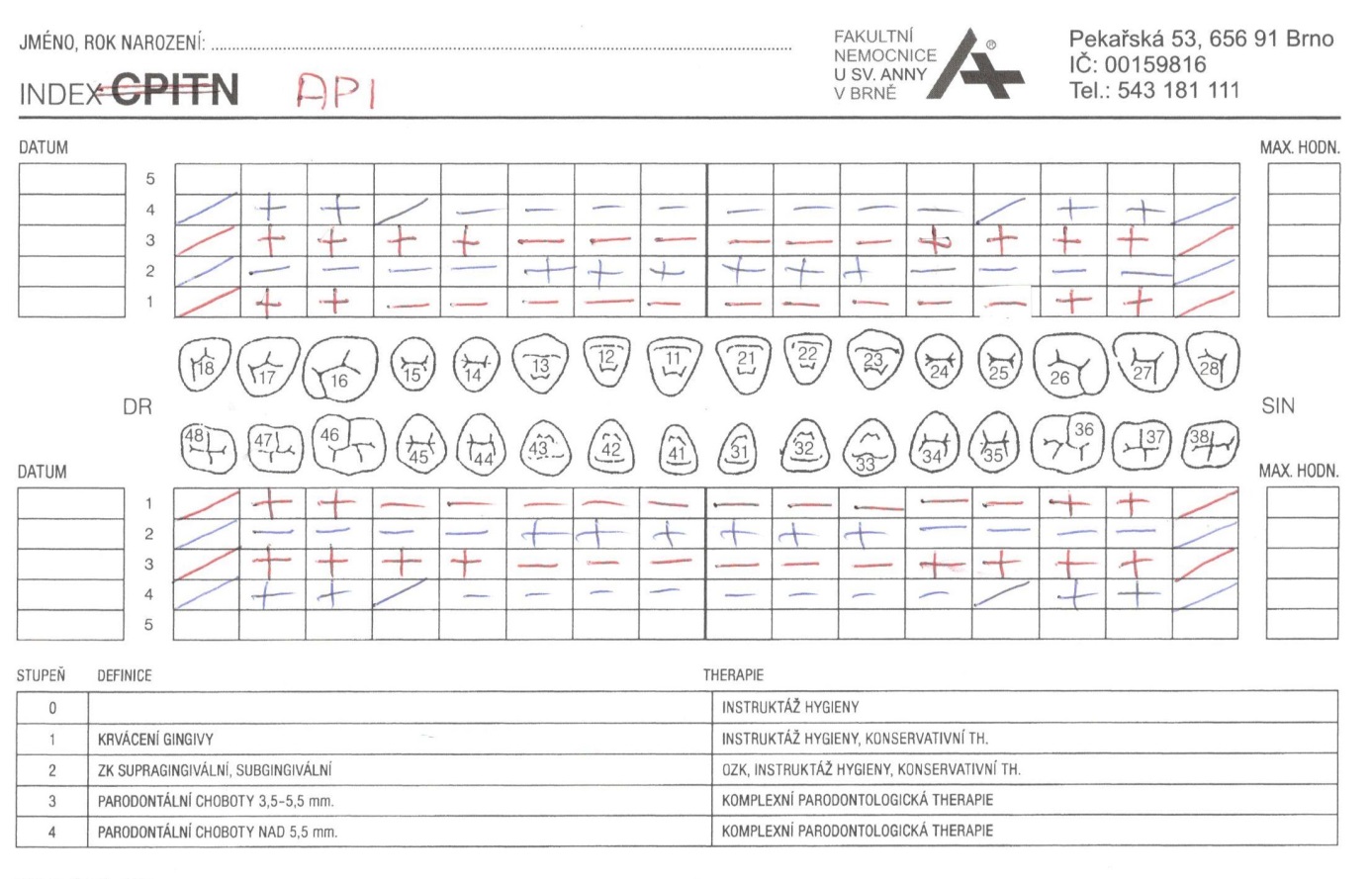 Determine the API value when all teeth are present                                                           API
API  number of areas with plaque / number of evaluated areas  100 (%)